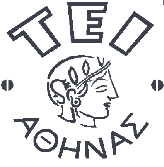 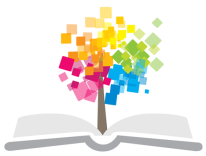 Ανοικτά Ακαδημαϊκά Μαθήματα στο ΤΕΙ Αθήνας
Ηλεκτροθεραπεία (Θ)
Ενότητα 9: «Ηλεκτρικός Ερεθισμός
σε Νευρολογικές Δυσλειτουργίες – Μέρος Α΄»
Διονύσης Θεοδωρόπουλος, ΦΘ, MSc
Εργαστηριακός Συνεργάτης
Τμήμα Φυσικοθεραπείας – ΤΕΙ Αθήνας
Δρ. Γεώργιος Παπαθανασίου, ΦΘ, MSc, PhD
Αναπληρωτής Καθηγητής
Τμήμα Φυσικοθεραπείας – ΤΕΙ Αθήνας
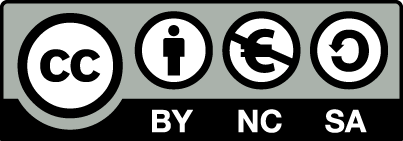 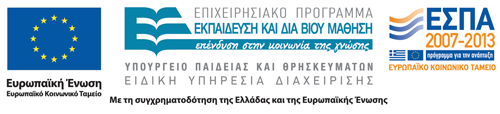 Θεματική Ενότητα 9
«Ο Ηλεκτρικός Ερεθισμός στην Αντιμετώπιση Νευρολογικών Δυσλειτουργιών μετά από Βλάβες του Κεντρικού Νευρικού Συστήματος»

Εισαγωγή
Εφαρμογές – Αντενδείξεις
Διαδερμικός Ηλεκτρικός Νευρικός Ερεθισμός – ΤEΝS
Εφαρμογές του ΤΕΝΣ στην Αντιμετώπιση της Σπαστικότητας
1
Βλάβη Ανώτερου Κινητικού Νευρώνα
Θετικά Σημεία:
Έκλυση σπαστικότητας -  αντανακλαστική υπερδιεγερσιμότητα,
Αντίσταση στην παθητική κίνηση (υπερτονία).
Αρνητικά Σημεία:
Μυϊκή αδυναμία,
Βραδύτητα μυϊκής δραστηριότητας,
Απώλεια επιδεξιότητας.
2
Λειτουργικότητα Νευρολογικού Ασθενή
Η επιτυχής αποκατάσταση της λειτουργικότητας του ασθενούς εξαρτάται από την ανάκτηση της ικανότητας του να ενεργοποιήσει τους μυς και να ελέγξει τις τμηματικές κινήσεις προς περισσότερο λειτουργικά κινητικά πρότυπα.
3
Εφαρμογές του Ηλεκτρικού Ερεθισμού
Αγγειακό Εγκεφαλικό Επεισόδιο,
Σκλήρυνση κατά Πλάκας,
Κρανιοεγκεφαλική Κάκωση,
Εγκεφαλική Παράλυση,
Συγγενής Σπαστική Παραπάρεση,
Νόσος Πάρκινσον,
Κακώσεις Νωτιαίου Μυελού.
4
Αντενδείξεις του Ηλεκτρικού Ερεθισμού
Παρουσία καρδιακού βηματοδότη.
Εγκυμοσύνη: δεν αναφέρονται τεκμηριωμένα ή δημοσιευμένα αποτελέσματα.
Μη ελεγχόμενη επιληψία. Ιδιαίτερη προσοχή σε πρόσφατες εγκεφαλικές βλάβες που έχουν μεγάλη πιθανότητα εκδήλωσης επιληψίας.
Δερματοπάθειες.
5
Ηλεκτρικός Ερεθισμός: Ταξινόμηση
Υπάρχει σύγχυση στη βιβλιογραφία σχετικά με τη χρήση των όρων που αποδίδονται στις διάφορες εφαρμογές του Ηλεκτρικού Ερεθισμού (ΗΕ). Σε γενικές γραμμές μπορούμε να διακρίνουμε: 
Τον ηλεκτρικό μυϊκό ερεθισμό για την πρόκληση μυϊκής σύσπασης (Electrical Muscle Stimulation - ΕΜS) με σκοπό τη μυϊκή ενεργοποίηση, την παραγωγή λειτουργικών προτύπων και τη μείωση της σπαστικότητας. 
Τον ηλεκτρικό ερεθισμό που παράγει μόνο αισθητικά αποτελέσματα (Διαδερμικός Ηλεκτρικός Νευρικός Ερεθισμός - TENS) και χρησιμοποιείται για τη μείωση της σπαστικότητας.
6
Ηλεκτρικός Ερεθισμός σε Δυσλειτουργίες του ΚΝΣ
Νευρομυϊκός Ηλεκτρικός Ερεθισμός - Neuromuscular Electrical Stimulation (NMES).
Λειτουργικός Ηλεκτρικός Νευρομυϊκός Ερεθισμός - Functional Electrical/Neuromuscular Stimulation (FES/FNS).
Θεραπευτικός Ηλεκτρικός Ερεθισμός - Therapeutic Electrical Stimulation (TES).
Διαδερμικός Ηλεκτρικός Νευρικός Ερεθισμός – Transcutaneous Electrical Nerve Stimulation (TENS).
7
Διαδερμικός Ηλεκτρικός Νευρικός Ερεθισμός-  TENS -
8
TENS: Μείωση Σπαστικότητας
Η εφαρμογή του TENS γίνεται:
Πάνω στους σπαστικούς μυς.
[Seib et al 1994; Goulet et al 1996; Ota 2001]
Πάνω στους ανταγωνιστές των σπαστικών μυών.
[Tekeoglou et al 1998]
Πάνω στα νεύρα που τροφοδοτούν σπαστικούς μυς ή τους ανταγωνιστές αυτών.
[Goulet et al 1994; Joodaki et al 2001]
Σε σημεία βελονισμού.
[Han et al 1994]
9
Σπαστικότητα
Σύμφωνα με ευρέως αποδεκτό ορισμό, η «σπαστικότητα» είναι μια κινητική διαταραχή η οποία χαρακτηρίζεται από την ταχοεξαρτώμενη αύξηση των τονικών μυοτατικών αντανακλαστικών (μυϊκός τόνος) και τα υπερβολικά τενόντια αντανακλαστικά, λόγω υπερδιεργεσιμότητας του μυοτατικού αντανακλαστικού, ενός από τα στοιχεία του συνδρόμου του ανώτερου κινητικού νευρώνα.
10
Υπερτονία
Υπερτονία είναι η αντίσταση που εμφανίζεται στην παθητική κίνηση ενός άκρου σε βλάβη του ανώτερου κινητικού νευρώνα. Καθορίζεται από τα παρακάτω στοιχεία:
Μηχανικοί – ελαστικοί παράγοντες: ειδικότερα η ενδοτικότητα του μυός, αλλά επίσης και η ενδοτικότητα των τενόντων και του συνδετικού ιστού.
Αντανακλαστική μυϊκή δραστηριότητα (μυοτατικά αντανακλαστικά).
Θα πρέπει να σημειωθεί ότι, υπάρχουν αυξανόμενα δημοσιευμένα στοιχεία ότι, οι μηχανικές και βιολογικές μεταβολές των μαλακών μορίων παίζουν σημαντικό ρόλο στην αντίσταση κατά την ενεργητική και παθητική κίνηση.
11
TENS: Μείωση ΣπαστικότηταςΝευροφυσιολογική Βάση
Η εφαρμογή TENS στους ανταγωνιστές των σπαστικών μυών έχει ως αποτέλεσμα την αμοιβαία  –Ια–  αναστολή.
Η εφαρμογή TENS στους σπαστικούς μυς έχει ως αποτέλεσμα την κατά Renshaw αναστολή.
Οι Ια αισθητικές ίνες που μεταφέρουν ερεθίσματα στο νωτιαίο μυελό έχουν μεγάλη διάμετρο και για αυτό απαιτείται ένα χαμηλό επίπεδο ερεθισμού για να διεγερθούν. Επομένως, μπορεί να χρησιμοποιηθούν και παράμετροι ηλεκτρικού ερεθισμού (πχ: πολύ μικρή διάρκεια παλμού) που δεν προκαλούν μυϊκή σύσπαση.
12
ΤENS: Παράμετροι Εφαρμογής [1/4]
Εναλλασσόμενο ρεύμα.
Ασύμμετρος παλμός (ορθογώνια θετική φάση, τριγωνική αρνητική φάση).
Διάρκεια παλμού: 70-100 μsec. Σκοπός είναι η αποφυγή μυϊκής σύσπασης. 
Συχνότητα 20-100 Hz . Μικρότερης διάρκειας συχνότητα δεν έχει αποτέλεσμα στη μείωση της σπαστικότητας.
13
ΤENS: Παράμετροι Εφαρμογής [2/4]
Δυνατότητα εφαρμογής χαμηλής συχνότητας (1Hz – 2Hz), σχετικά υψηλότερης ή υψηλής συχνότητας (20Hz – 100Hz).
Η εφαρμογή χαμηλής συχνότητας φαίνεται πως δεν έχει καμία επίδραση στη μείωση της σπαστικότητας.
Θετική επίδραση στη μείωση της σπαστικότητας έχουν συχνότητες 20-50 Hz και 90-100 Hz. Η χρήση αυτών των συχνοτήτων με απευθείας εφαρμογή στους σπαστικούς μυς φαίνεται πως είναι και η αποτελεσματικότερη εφαρμογή TENS για τη μείωση της σπαστικότητας.
14
ΤENS: Παράμετροι Εφαρμογής [3/4]
Χρόνος εφαρμογής 20-45 λεπτά. Ο συνηθέστερος χρόνος εφαρμογής είναι τα 30 λεπτά.  
Εφαρμογή ερεθισμού πέντε μέρες την εβδομάδα για τρείς με τέσσερεις εβδομάδες. 
Υπάρχουν όμως και ερευνητές που προτείνουν πολλαπλές επαναληπτικές συνεδρίες ΗΕ στη διάρκεια της ημέρας. Οι συνεδρίες ΗΕ μπορεί να φθάνουν και τις τρεις ανά ημέρα.
15
ΤENS: Παράμετροι Εφαρμογής [4/4]
Η μείωση της σπαστικότητας διαρκεί μερικές ώρες. Ανάλογα όμως με το χρονικό διάστημα εφαρμογής, η σπαστικότητα μπορεί να μειωθεί για περισσότερο χρόνο.
Δεν υπάρχει στη βιβλιογραφία συγκεκριμένο πρωτόκολλο χρονικής εφαρμογής ηλεκτρικού ερεθισμού. Επομένως δεν είναι εύκολο να καθορισθεί με ασφάλεια ένα αποτελεσματικό χρονοδιάγραμμα εφαρμογής ηλεκτρικού ερεθισμού.
16
Συμπεράσματα
Η εφαρμογή TENS σε σπαστικούς μυς είναι ένας επίσης αποτελεσματικός τρόπος μείωσης της σπαστικότητας, η οποία συνήθως ακολουθεί βλάβη του Κεντρικού Νευρικού Συστήματος.
17
Βιβλιογραφία [1/2]
Γιόκαρης Π. Θεραπευτικά Σχήματα - Κλινική Ηλεκτροθεραπεία. Αθήνα: Εκδόσεις Γράμμα A.E., 2007.
Μπάκας Ε. Φυσική Ιατρική και Αποκατάσταση. Τόμος 1ος. Αθήνα: Ιατρικές Εκδόσεις Ζήτα, 1995.
Φραγκοράπτης Ε. Εφαρμοσμένη Ηλεκτροθεραπεία - Θεωρία και Πράξη Μεθόδων Ηλεκτροθεραπείας . Θεσσαλονίκη: Εκδόσεις Πετρούλα, 1994.
Carr J, Shepherd R. Νευρολογική Αποκατάσταση. Βελτιστοποίηση των κινητικών επιδόσεων. Αθήνα: Επιστημονικές Εκδόσεις Παρισιάνου.
Mackler L, Robinson A. Clinical Electrophysiology: Electrotherapy and Electrophysiologic Testing. Third Edition. Baltimore, MD: Wolters Kluwer - Lippincott Williams & Wilkins, 2008.
18
Βιβλιογραφία [2/2]
Nelson RM, Currier DP, Hayes KW. Clinical Electrotherapy. Third Edition. USA: Apleton & Lange, 1999.
Robertson V, Ward A, Low J, et al. Ηλεκτροθεραπεία - Βασικές Αρχές και Πρακτική Εφαρμογή. 4η Έκδοση. Αθήνα: Εκδόσεις Παρισιάνου Α.Ε., 2011.
Taylor Paul. Σημειώσεις Μετεκπαιδευτικού Σεμιναρίου Πιστοποίησης στη Μέθοδο του Λειτουργικού Ηλεκτρικού Ερεθισμού. Αθήνα: Ελληνική Επιστημονική Εταιρεία Φυσικοθεραπείας – Salisbury District Hospital. 2010.
Watson T. Ηλεκτροθεραπεία – Τεκμηριωμένη Πρακτική. Αθήνα: Ιατρικές Εκδόσεις Π.Χ. Πασχαλίδης, 2011.
William P. Therapeutics Modalities in Rehabilitation. 4th Edition. Columbus, OH: McGraw-Hill Global Education Holdings, 2011.
19
Αρθρογραφία [1/6]
Baker L, Parker K. Neuromuscular electrical stimulation of the muscles surrounding the shoulder. Phys Ther.  1986; 66:1930-1937.
Chae J, Hart R. Comparison of discomfort associated with surface and percutaneous intramuscular electrical stimulation for persons with chronic hemiplegia. Am J Phys Med Rehabil. 1998; 77:516-522.
Chae J, Yu D. A critical review of neuromuscular electrical stimulation for treatment of motor dysfunction in hemiplegia. Assist Techn. 2000; 12:33-39.
Chantraine A, Baribeault A, Uebelhart D, et al . Shoulder pain and dysfunction in hemiplegia : Effects of functional stimulation. Arch Phys Med Rehab. 1999; 80:328-331.
Daly J, Marsolais B, Mendell M, et al. Therapeutic neural effects of electrical stimulation. IEEE Trans Rehabil  Eng. 1996; 4:218-230.
20
Αρθρογραφία [2/6]
Embrey DG, Holtz SL, Alon G, et al. Functional electrical stimulation to dorsiflexors and plantar flexors during gait to improve walking in adults with chronic hemiplegia. Arch Phys Med Rehabil. 2010; 91(5):687-696.
Faghri D, Rodgers M, Glaser M, et al. The effects of functional electrical stimulation on shoulder subluxation , arm function recovery and shoulder pain in hemiplegic stroke patients. Arch Phys Med Rehab. 1994; 75:73-59.
Goulet C, Arsenault B, Bourbonnais D, et al. Effect of transcutaneous electrical nerve stimulation on H-reflex and spinal spasticity. Scan J Rehab Med. 1996; 28:169-176.
Han J, Chen H, Yuan Y, et al. Transcutaneous electrical nerve stimulation for treatment spinal spasticity. Chin Med J. 1994; 107(1):6-11.
Hsu SS, Hu MH, Wang YH, et al. Dose – response relation between neuromuscular electrical stimulation and upper- extremity function in patient with stroke. Stroke. 2010; 41(4):821-824.
21
Αρθρογραφία [3/6]
Joodaki R, Olyaei R, Bagheri H. The effects of electrical nerve stimulation on the lower extremity on H-reflex and F-wave parameters. Electrom Clin Neuroph. 2001; 41(1):23-28.
Kameyama J, Handa Y, Hoshima N, et al. Restoration of shoulder movement in quadriplegic and hemiplegic patients by functional electrical stimulation. Tohuku J Exp Med. 1999; 187:329-337.
Koog YH, Jin SS, Yoon K, et al. Interventions for hemiplegic shoulder pain : systematic review of randomized controlled trials. Disabil Rehabil.  2010; 32(4):282-291.
Lin C. The effects of ipsilateral forearm movement and contralateral hand grasp on the spastic hand opened by electrical stimulation. Neurorehab Neural Repair. 2000; 14:199-205.
Linn L, Granat H, Lees R. Prevention of shoulder subluxation after stroke with electrical stimulation. Stroke. 1999; 30:936-968.
22
Αρθρογραφία [4/6]
Lo HC, Yeh CY, Su FC, et al. Comparison of energy costs leg-cycling with or without functional electrical stimulation and manual wheelchairs  for patients after stroke. J Rehabil Med. 2010; 42(7):645-649.
Mesci N, Ozdemir F, Demirbag D, et al. The effects of neuromuscular stimulation on clinical improvement in hemiplegic lower extremity rehabilitation in chronic stroke: A single blind, randomized, control trial. Disabil Rehabil. 2009; 21:1-8.
Ota T. Clinical and electrophysiological effects of cutaneous electrical stimulation in hemiplegic patients. J Rehab Med. 2001; 38:109-118.
Popovic MB, Popovic DB, Sinkjaer T, et al. Clinical evaluation of functional electrical therapy in acute hemiplegic subjects. J Rehabil Res Dev. 2003; 40(5):443-453.
Powell J, Pandyan D, Granat M, et al. Electrical stimulation of wrist extensors in post stroke hemiplegia. Stroke. 2000; 30:1384-1389.
23
Αρθρογραφία [5/6]
Price I, Pandyan D. Electrical stimulation for preventing and treating post stroke shoulder pain : a systematic Cochrave review. Clin Rehabil. 2001; 15:5-19.
Robbins SM, Houghton PE, Woodbury MG. The therapeutic effect of functional and transcutaneous electrical stimulation on improving gait speed in stroke patients : a meta-analysis. Arch Phys Med Rehabil.  2006; 87(6):853-859.
Sabut SK, Sikdar C, Mondal R, et al. Restoration of gait and motor recovery by functional electrical stimulation therapy in persons with stroke. Disabil Rehabil. 2010; 32:1594-1603.
Seib T, Price M, Lehman F. The quantitative measurements of spasticity : effect of cutaneous electrical stimulation. Arch Phys Med Rehabil. 1994; 75:746-750.
Stefanovska A, Gross N, Vodovnik L, et al. Chronic electrical stimulation for the modification of spasticity in hemiplegic patients. Scand J Rehabil Med. 1988; 17:115-121.
24
Αρθρογραφία [6/6]
Van Swigchem R, Vloothuis J, den Boer J, et al. Is transcutaneous peroneal stimulation beneficial to patients with chronic stroke using an ankle-foot orthosis? A within – subjects study of patients satisfaction, walking speed and physical activity level. J Rehabil Med . 2010; 42(2):117-121.
Tekeoglou Y, Adak B, Goksoy T. Effect of transcutaneous electric nerve stimulation on Barthel Activities of daily index score following stroke. Clin Rehabil. 1998; 12(4):277-288.
Veltink H, Ladouceur M, Sinkjaer T. Inhibition of the triceps surae stretch reflex by stimulation on the deep peroneal nerve in persons with spastic stroke. Arch Phys Med Rehabil. 2000; 81:1016-1024.
Yan T, Hui-Chan C, Li L. Functional electrical stimulation improves motor recovery of the lower extremity and walking ability of subjects with first acute stroke. Stroke.
25
Τέλος Ενότητας
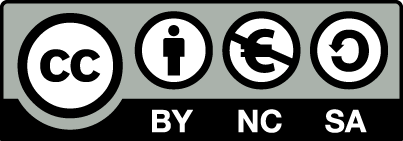 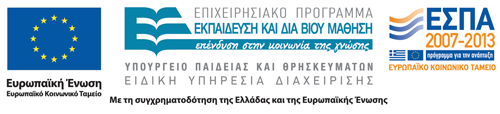 Σημειώματα
Αναφορά
Γεώργιος Παπαθανασίου. «Ηλεκτροθεραπεία (Θ). Ενότητα 9: Ηλεκτρικός Ερεθισμός σε Νευρολογικές Δυσλειτουργίες – Μέρος Α΄». Έκδοση: 1.0. Αθήνα 2014. Διαθέσιμο από τη δικτυακή διεύθυνση: ocp.teiath.gr. Copyright Τεχνολογικό Εκπαιδευτικό Ίδρυμα Αθήνας, Γεώργιος Παπαθανασίου 2014.
Σημείωμα Αδειοδότησης
Το παρόν υλικό διατίθεται με τους όρους της άδειας χρήσης Creative Commons Αναφορά, Μη Εμπορική Χρήση Παρόμοια Διανομή 4.0 [1] ή μεταγενέστερη, Διεθνής Έκδοση.   Εξαιρούνται τα αυτοτελή έργα τρίτων π.χ. φωτογραφίες, διαγράμματα κ.λ.π., τα οποία εμπεριέχονται σε αυτό. Οι όροι χρήσης των έργων τρίτων επεξηγούνται στη διαφάνεια  «Επεξήγηση όρων χρήσης έργων τρίτων». 
Τα έργα για τα οποία έχει ζητηθεί και δοθεί άδεια  αναφέρονται στο «Σημείωμα  Χρήσης Έργων Τρίτων».
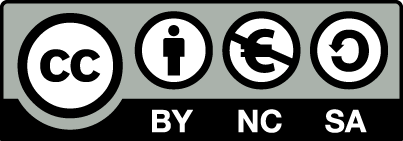 [1] http://creativecommons.org/licenses/by-nc-sa/4.0/ 
Ως Μη Εμπορική ορίζεται η χρήση:
που δεν περιλαμβάνει άμεσο ή έμμεσο οικονομικό όφελος από την χρήση του έργου, για το διανομέα του έργου και αδειοδόχο
που δεν περιλαμβάνει οικονομική συναλλαγή ως προϋπόθεση για τη χρήση ή πρόσβαση στο έργο
που δεν προσπορίζει στο διανομέα του έργου και αδειοδόχο έμμεσο οικονομικό όφελος (π.χ. διαφημίσεις) από την προβολή του έργου σε διαδικτυακό τόπο
Ο δικαιούχος μπορεί να παρέχει στον αδειοδόχο ξεχωριστή άδεια να χρησιμοποιεί το έργο για εμπορική χρήση, εφόσον αυτό του ζητηθεί.
Επεξήγηση όρων χρήσης έργων τρίτων
Δεν επιτρέπεται η επαναχρησιμοποίηση του έργου, παρά μόνο εάν ζητηθεί εκ νέου άδεια από το δημιουργό.
©
διαθέσιμο με άδεια CC-BY
Επιτρέπεται η επαναχρησιμοποίηση του έργου και η δημιουργία παραγώγων αυτού με απλή αναφορά του δημιουργού.
διαθέσιμο με άδεια CC-BY-SA
Επιτρέπεται η επαναχρησιμοποίηση του έργου με αναφορά του δημιουργού, και διάθεση του έργου ή του παράγωγου αυτού με την ίδια άδεια.
διαθέσιμο με άδεια CC-BY-ND
Επιτρέπεται η επαναχρησιμοποίηση του έργου με αναφορά του δημιουργού. 
Δεν επιτρέπεται η δημιουργία παραγώγων του έργου.
διαθέσιμο με άδεια CC-BY-NC
Επιτρέπεται η επαναχρησιμοποίηση του έργου με αναφορά του δημιουργού. 
Δεν επιτρέπεται η εμπορική χρήση του έργου.
Επιτρέπεται η επαναχρησιμοποίηση του έργου με αναφορά του δημιουργού.
και διάθεση του έργου ή του παράγωγου αυτού με την ίδια άδεια
Δεν επιτρέπεται η εμπορική χρήση του έργου.
διαθέσιμο με άδεια CC-BY-NC-SA
διαθέσιμο με άδεια CC-BY-NC-ND
Επιτρέπεται η επαναχρησιμοποίηση του έργου με αναφορά του δημιουργού.
Δεν επιτρέπεται η εμπορική χρήση του έργου και η δημιουργία παραγώγων του.
διαθέσιμο με άδεια 
CC0 Public Domain
Επιτρέπεται η επαναχρησιμοποίηση του έργου, η δημιουργία παραγώγων αυτού και η εμπορική του χρήση, χωρίς αναφορά του δημιουργού.
Επιτρέπεται η επαναχρησιμοποίηση του έργου, η δημιουργία παραγώγων αυτού και η εμπορική του χρήση, χωρίς αναφορά του δημιουργού.
διαθέσιμο ως κοινό κτήμα
χωρίς σήμανση
Συνήθως δεν επιτρέπεται η επαναχρησιμοποίηση του έργου.
Διατήρηση Σημειωμάτων
Οποιαδήποτε αναπαραγωγή ή διασκευή του υλικού θα πρέπει να συμπεριλαμβάνει:
το Σημείωμα Αναφοράς
το Σημείωμα Αδειοδότησης
τη δήλωση Διατήρησης Σημειωμάτων
το Σημείωμα Χρήσης Έργων Τρίτων (εφόσον υπάρχει)
μαζί με τους συνοδευόμενους υπερσυνδέσμους.
Χρηματοδότηση
Το παρόν εκπαιδευτικό υλικό έχει αναπτυχθεί στo πλαίσιo του εκπαιδευτικού έργου του διδάσκοντα.
Το έργο «Ανοικτά Ακαδημαϊκά Μαθήματα στο ΤΕΙ Αθηνών» έχει χρηματοδοτήσει μόνο την αναδιαμόρφωση του εκπαιδευτικού υλικού. 
Το έργο υλοποιείται στο πλαίσιο του Επιχειρησιακού Προγράμματος «Εκπαίδευση και Δια Βίου Μάθηση» και συγχρηματοδοτείται από την Ευρωπαϊκή Ένωση (Ευρωπαϊκό Κοινωνικό Ταμείο) και από εθνικούς πόρους.
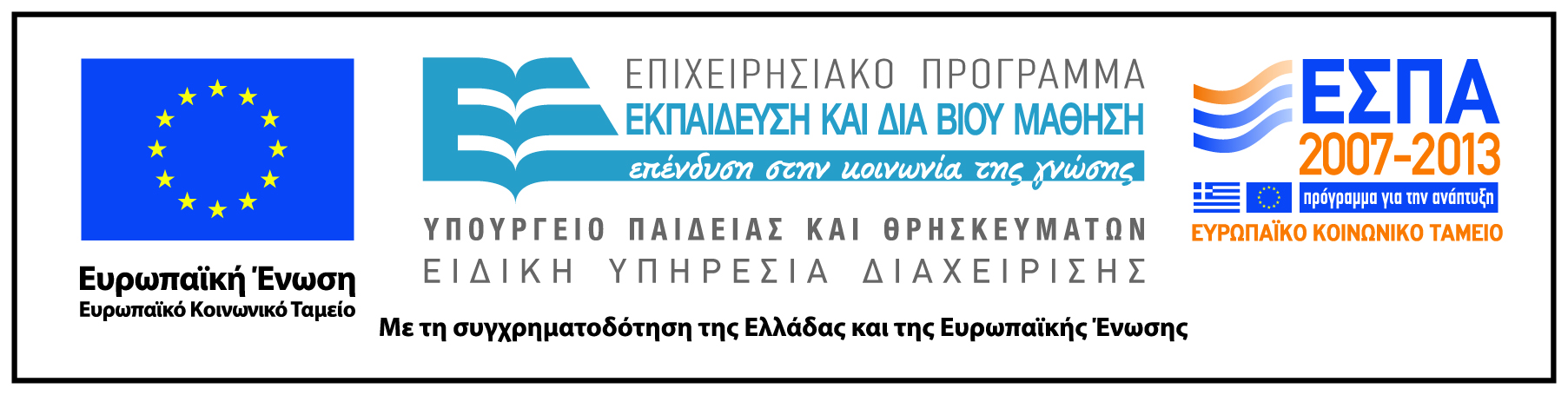